五、政府采购计划填报系统
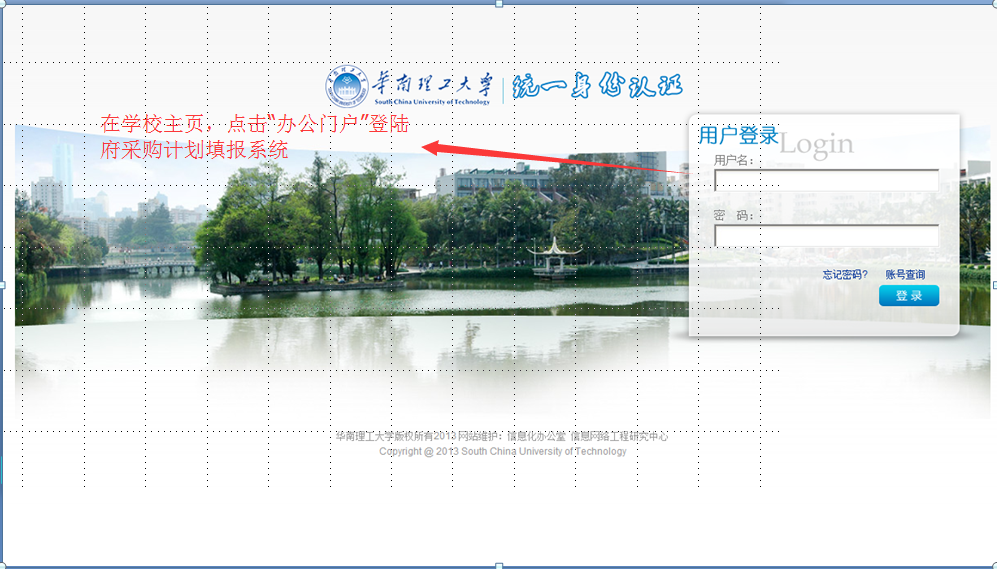 工程
招标中心
五、政府采购计划填报系统
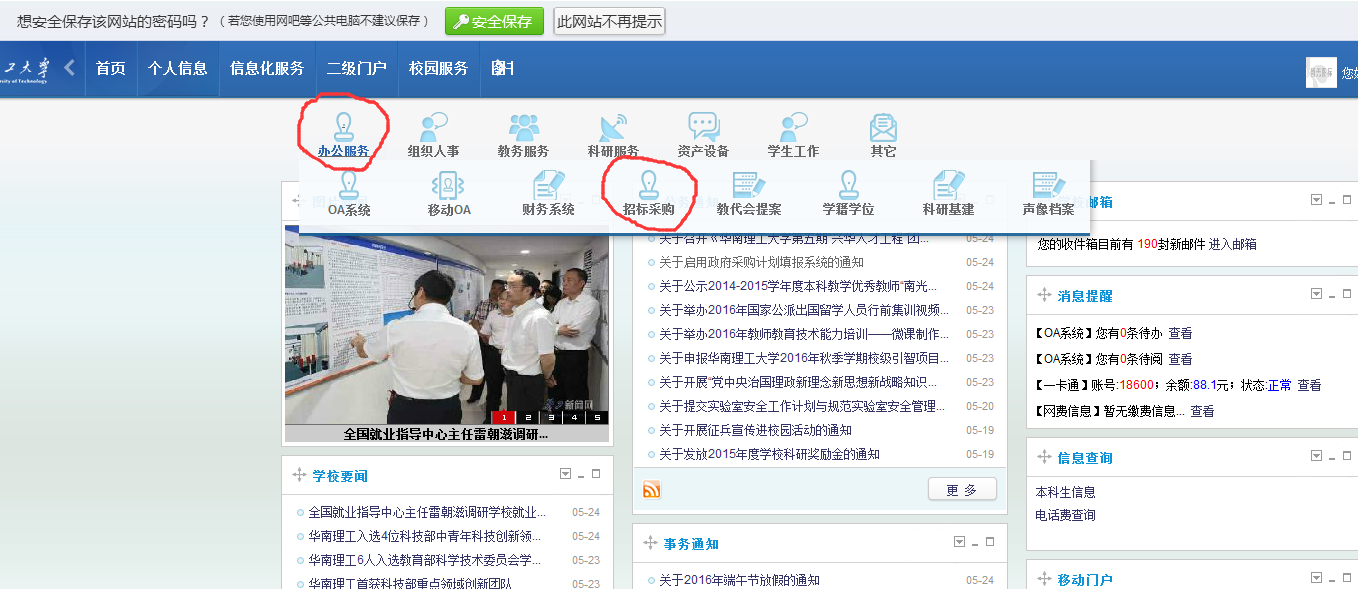 工程
招标中心
五、政府采购计划填报系统
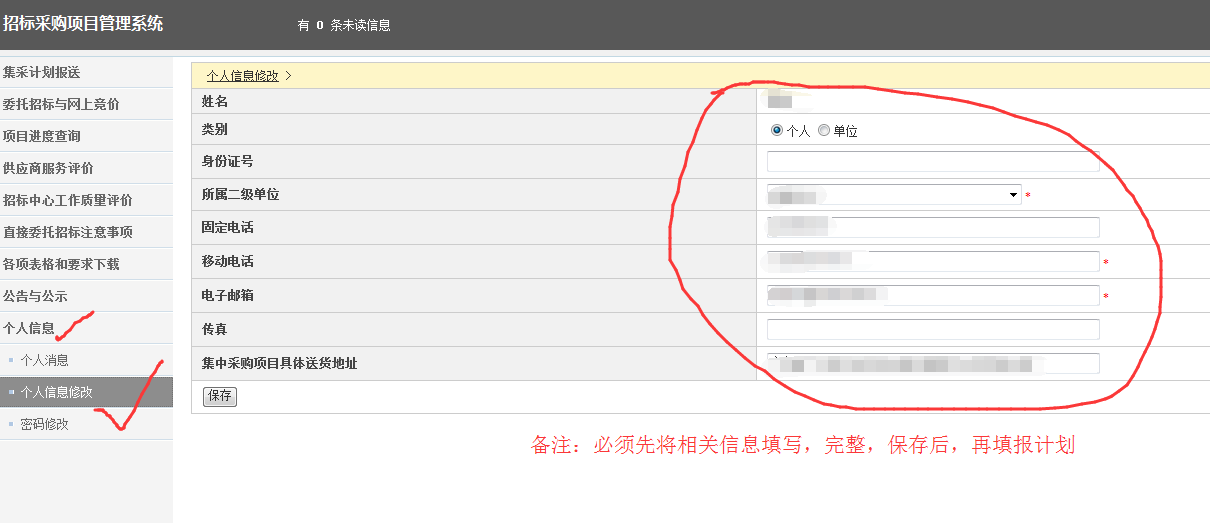 工程
招标中心
五、政府采购计划填报系统
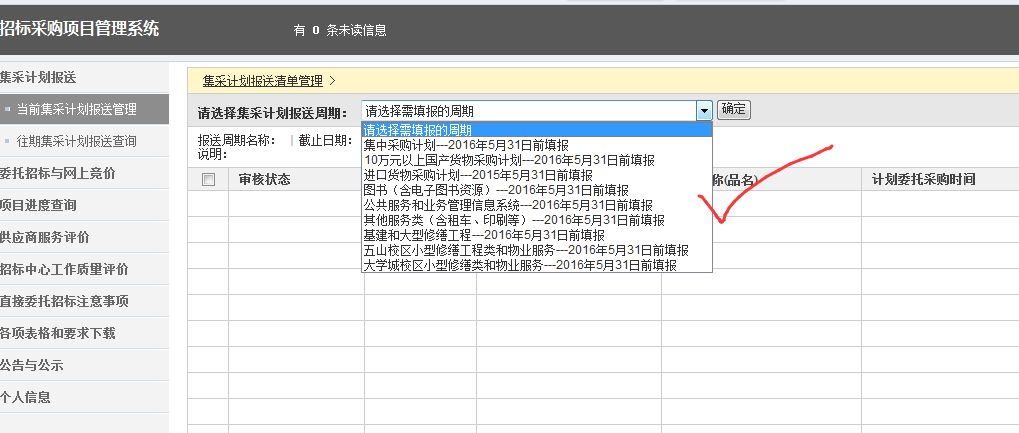 工程
招标中心
五、政府采购计划填报系统
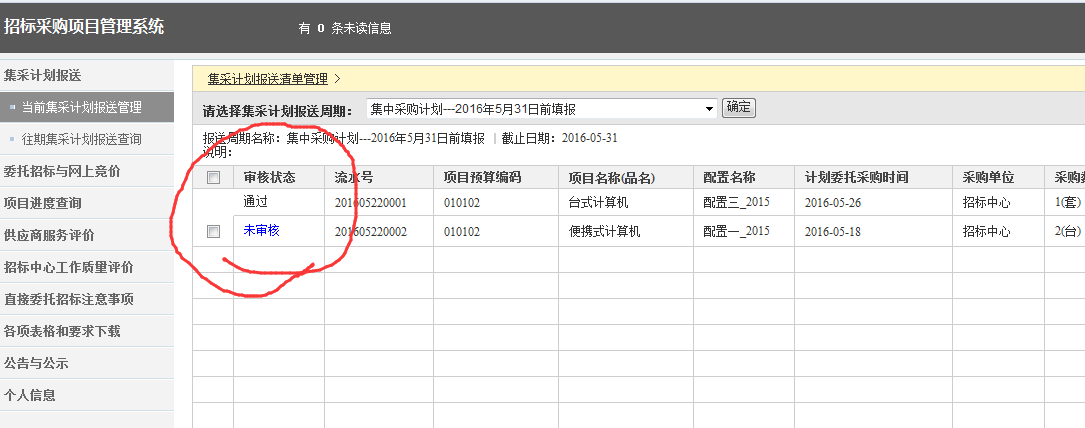 工程
招标中心
五、政府采购计划填报系统
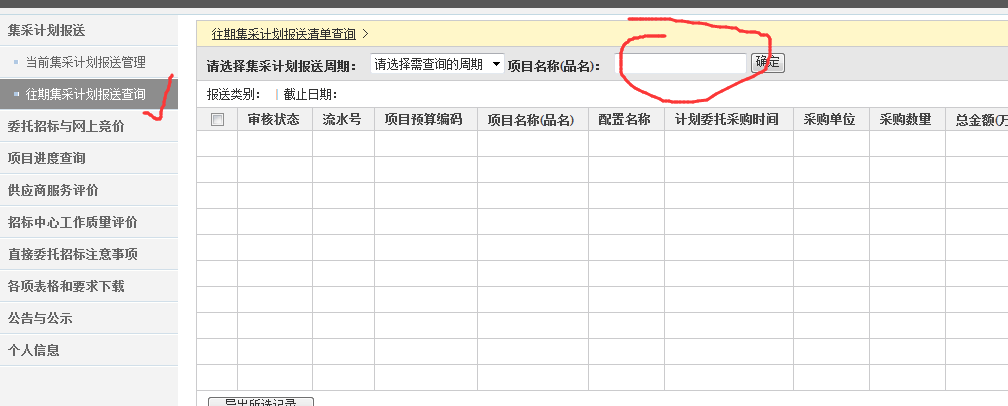 工程
在该页面查询后，打印采购计划批复页
招标中心